Offsite Applications for Rail Overbuild Part 3
19 July 2018
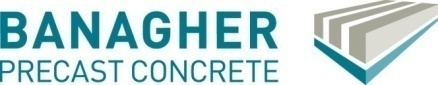 Case Study
Twickenham Station
Development
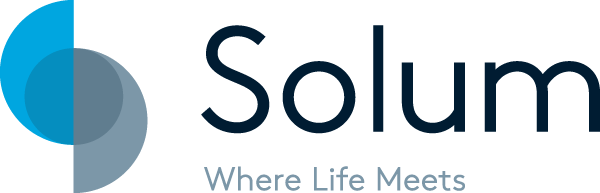 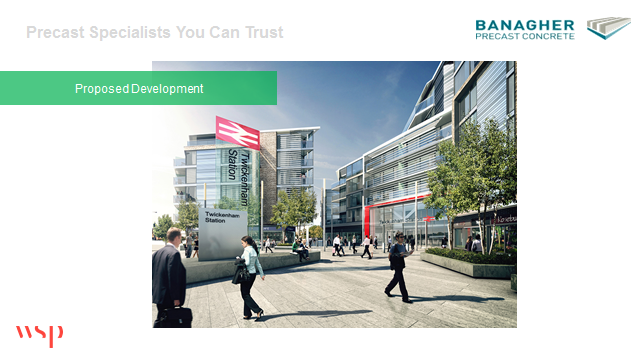 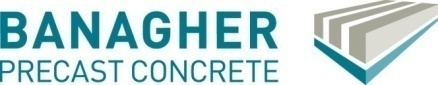 Precast Specialists You Can Trust
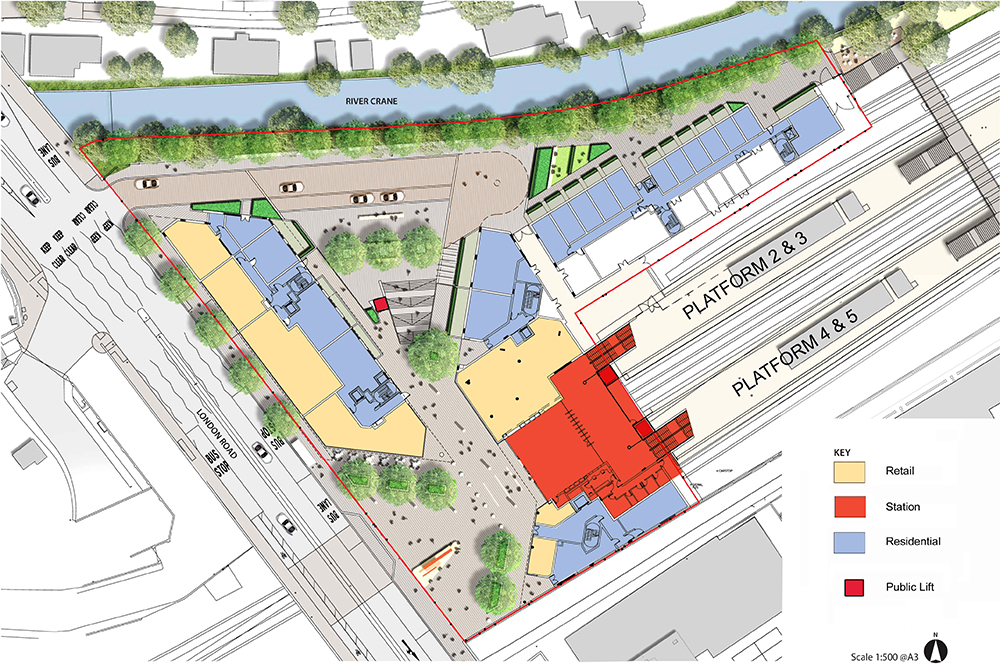 Proposed Development
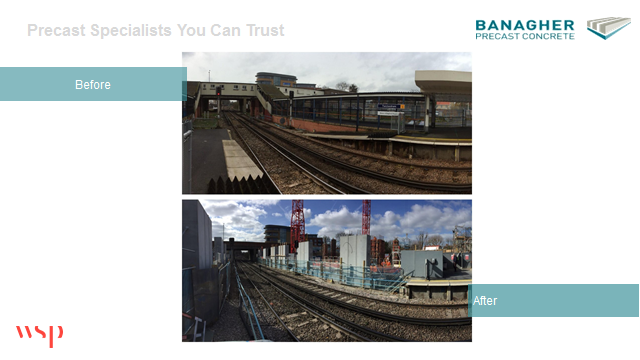 [Speaker Notes: Full precast solution]
Precast Specialists You Can Trust
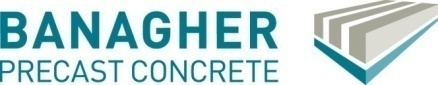 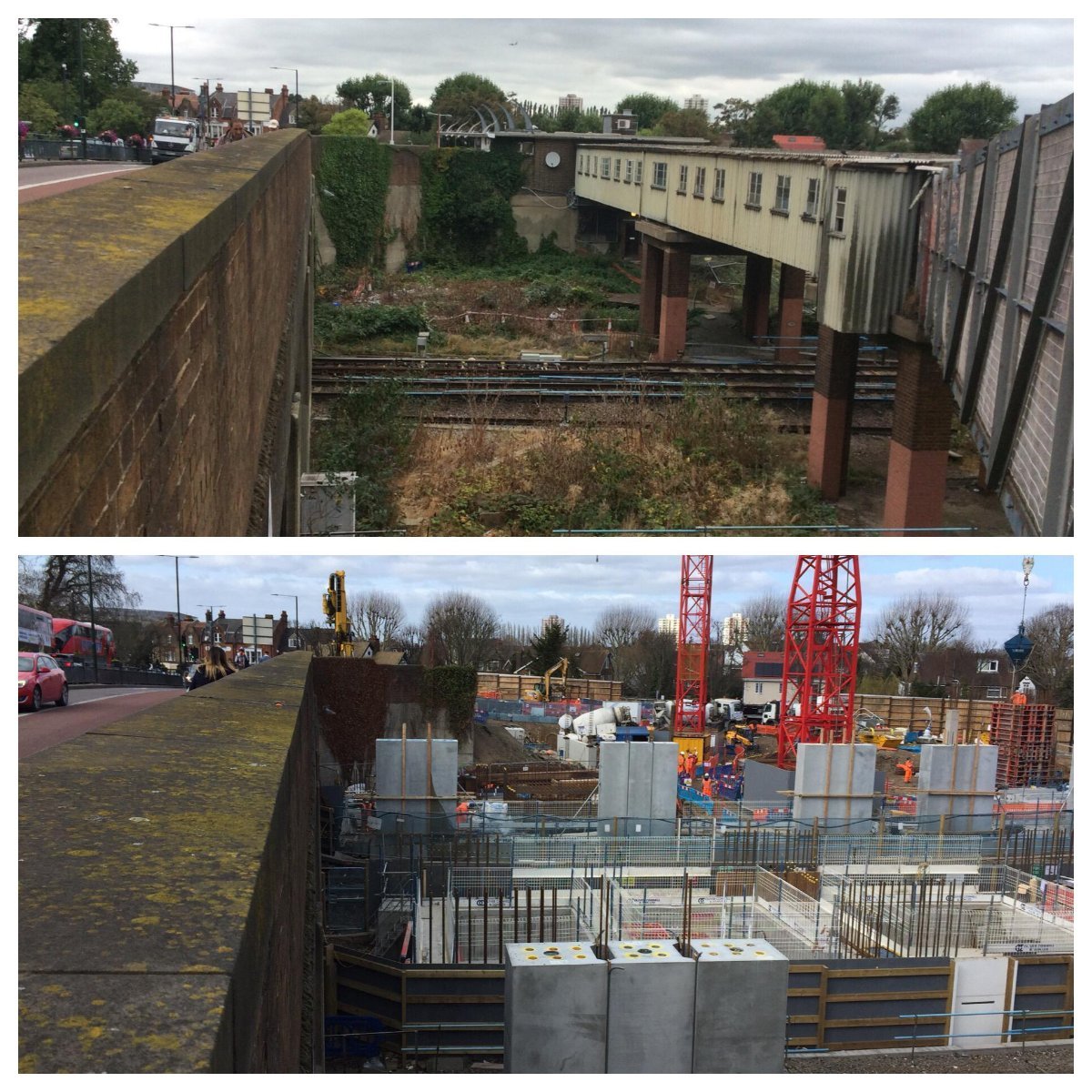 Before
After
Precast Specialists You Can Trust
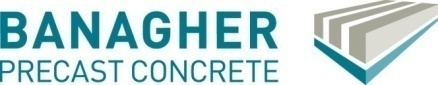 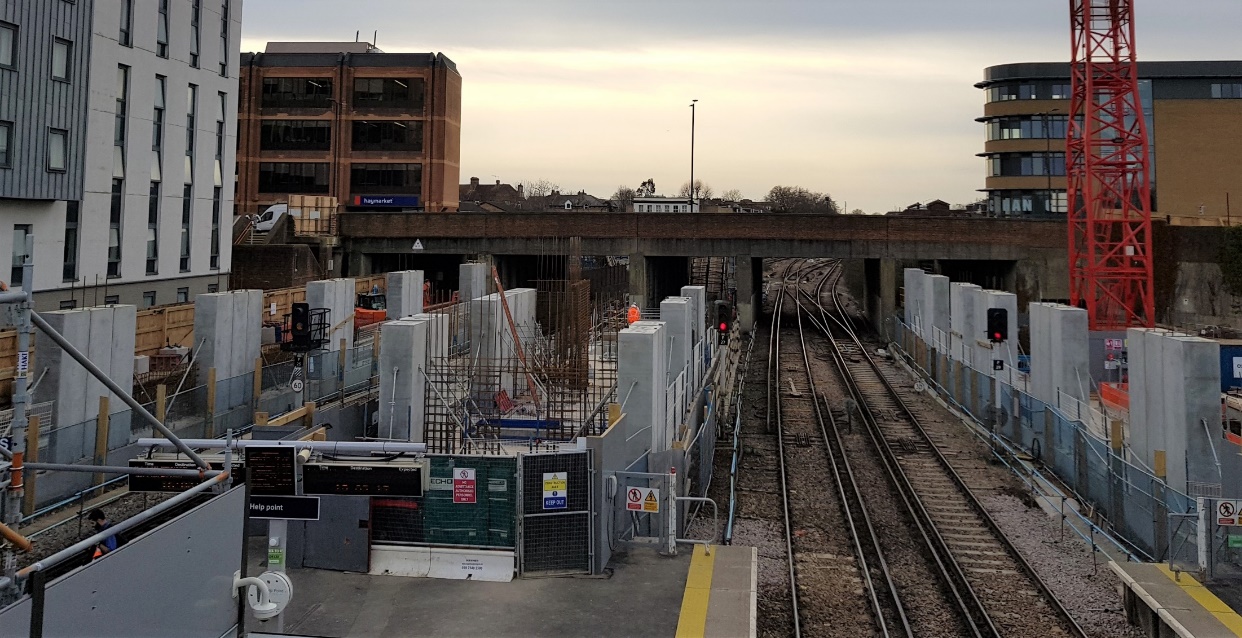 Twickenham Station – Columns Installed
#ChallengeUs
Precast Specialists You Can Trust
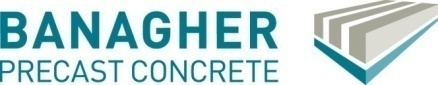 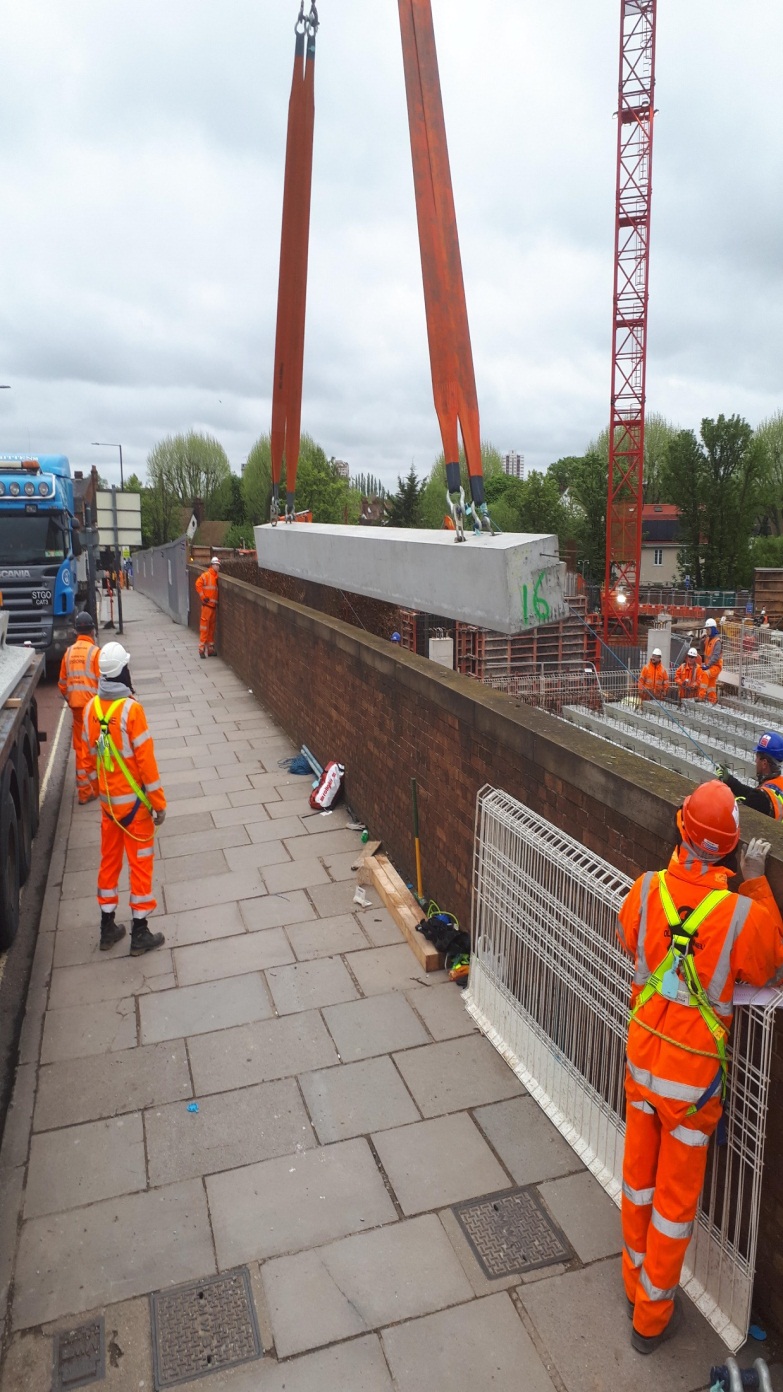 Twickenham Station – Final Edge Beam
#ChallengeUs
Precast Specialists You Can Trust
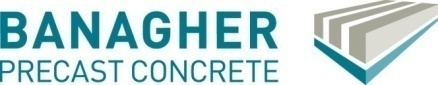 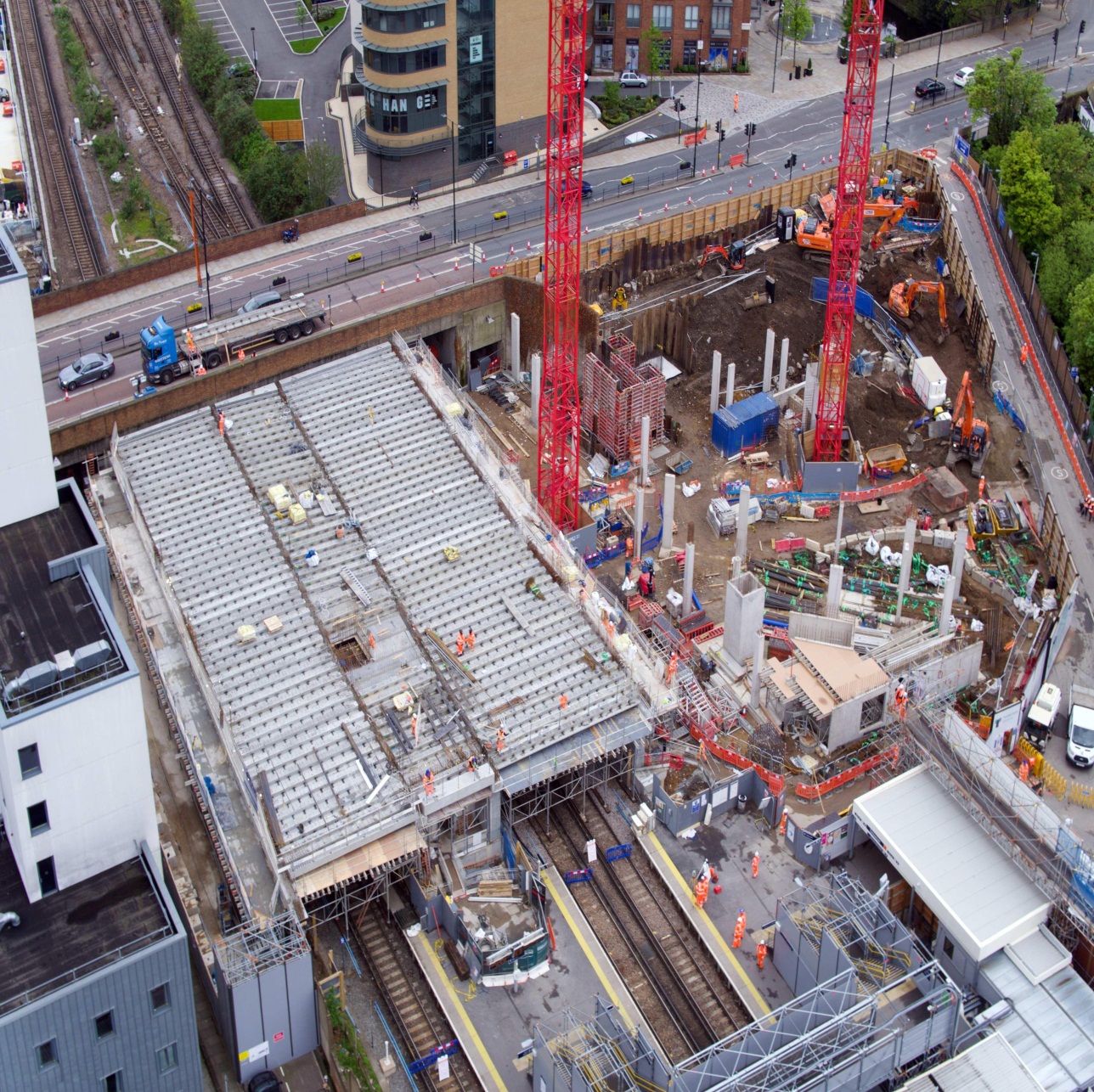 Twickenham Station
#ChallengeUs